Effective language teaching: using lesson time
Penny Ur
2018
25th International IATEFL Slovenia Conference
What is ‘effective teaching’?
The following seven statements describe possible defining characteristics of an effective teacher. 
How important is each?
Which would in your opinion be the most important, or ‘key’ criterion for effective teaching?
2
An effective teacher
Students are clearly motivated to come to his/her classes. 
He/She creates a supportive classroom climate. 
His/Her lessons are based on communicative task-based work.
His/Her students are constantly activated in class. 
His/Her students learn English well. 
His/Her lessons are orderly; students are consistently on-task.
He/She loves his/her students.
3
Task and achievement
Task
Achievement
look for
find
hear
listen
look
see
study
learn
Ryle (1949/1984)
4
I learned French when I was in Paris.
I studied French when I was at school.
5
Task and achievement
Task
Achievement
look for
find
hear
listen
look
see
study
learn
teach
teach
6
He taught me history for years, but I never learnt anything
She taught me to swim.
They teach for a living.
My goal is to teach my students English.
7
Interim summary
Teaching can be seen as 
a) means-oriented (task, process, facilitation of learning, creating conditions for learning), or as
b) end-oriented (achievement, product, leading to learning). 
Effective teaching is that which achieves the end.
The means should be evaluated chiefly on the basis of how well they contribute to this end
8
An effective teacher
Students are clearly motivated to come to his/her classes. 
He/She creates a supportive classroom climate. 
His/Her lessons are based on communicative task-based work.
His/Her students are constantly activated in class. 
His/Her students learn English well. 
His/Her lessons are orderly; students are consistently on-task.
He/She loves his/her students.
9
An effective teacher
Students are clearly motivated to come to his/her classes. 
He/She creates a supportive classroom climate. 
His/Her lessons are based on communicative task-based work.
His/Her students are constantly activated in class. 
His/Her students learn English well. 
His/Her lessons are orderly; students are consistently on-task.
He/She loves his/her students.
10
The research on ‘effective teaching’
Doesn’t help very much: too many different components and models
But it seems clear that the choice of methodology is not a crucial factor.
     (Clarke et al., 1996)
11
A key factor: use of time
The more effective the teaching, the more real learning will take place in any given unit of time. 
Research on ‘academic learning time’ (ALT)
Berliner, 1990; Gettinger & Walter, 2015
12
time in school
time in lesson
teaching time
time on task
learning time
13
Ways we waste time
Profitless ‘busy’ work              
Wrong choice of language           
Inappropriate interaction pattern
14
Profitless ‘busy’ work
15
They’re busy, but are they learning anything?
Tasks that involve a lot of (sometimes interesting / absorbing) activity that does not contribute much to learning: 
Time spent …
… puzzling out; 
… searching; 
… organizing group work; 
… formatting/designing.
16
Computer-generated wordsearch
1   picture 
2   computer 
3   dog 
4   clothes 
5   house 
6   sun 
7   moon 
8   bag 
9   bottle 
10   foot
11   tree 
12    flower 
13   cup 
14   key 
15   cat 
16    present (n) 
17   eyes 
18   ball 
19   telephone 
20    fish
Home-made
1   picture 
2   computer 
3   dog 
4   clothes 
5   house 
6   sun 
7   moon 
8   bag 
9   bottle 
10   foot
11   tree 
12    flower 
13   cup 
14   key 
15   cat 
16    present (n) 
17   eyes 
18   ball 
19   telephone 
20    fish
bicycle

because		people

independent				embarrassed

friend		encourage

privilege						building

enough
‘Recall and Share’
Students are given a minute or two to look at the words.
The words are deleted / hidden, they try to remember as many as they can.
They then join with classmates, try see how many they can remember together. 
The teacher reveals the words again.
The activity activates the students for a high proportion of the time actively ‘engaging’ with the target material.
20
Wrong choice of language
21
What language (Slovenian or English) would you use to do the following?
Express approval
Explain the meaning of a new word
Explain a tricky grammar point
Give instructions
22
Express approval
Probably English: a good opportunity to teach and use phrases such as:
very good
nice
well done
excellent
I like it
that’s great
amazing
brilliant
good for you
23
Teach a new word
Very often L1.
Pictures and mime may be ambiguous.
English explanations / synonyms
are less precise
may not be understood
take more time
24
Explain a tricky grammar point
Probably L1
The language that describes the grammar is often more difficult than the usage itself.
The students’ mother tongue is faster: leaves more time for engaging with English use of the grammar feature itself.
25
Give instructions
For advanced classes: in English.
For beginner / intermediate: 
Simple, standard instructions: in English.
Complex instructions for group / individual work, or homework – in L1.
26
Inappropriate interaction pattern
27
Types of interaction patterns
1. Teacher talk
2. Teacher elicits from single individual learner (closed-ended) 
3. Teacher elicits from full class (closed-ended choral)
4. Teacher elicits from multiple individual learners (open‑ended)
5. Individual learner elicits from teacher 
6. Full-class discussion
7. Collaboration
8. Individual work
9. Group/pair work
10. Self-access
28
29
30
31
32
33
34
Get learners to understand a point of grammar
Usually: the teacher explains: likely to be quicker, clearer, more accurate.
Sometimes, if the students are able to explain: elicit.
35
Get students to practise a grammar point
Usually: open-ended cues
These elicit more responses, which are more varied and interesting for the class, and provide more practice.
36
Improve learners’ writing skills
Mainly individual.
Writing is essentially an individual activity.
Pair work: for planning, editing.
37
Improve reading fluency
Mainly individual silent reading
At earlier stages, reading along with the teacher can be very helpful.
NOT (usually) reading aloud round the class.
38
Summary: Discussion points
39
It has been argued in this talk that:
1. Effective teaching is first and foremost that which brings about effective learning.
2. Effective teaching is primarily a function of appropriate use of time in lessons for learning.
40
But…
How might the age / level / character of the class affect our priorities?
Is effective learning of English in a lesson always our main objective?
Are there situations where short-term ‘ineffective’ lessons may lead to long-term benefits? 
Are there situations where ‘time-wasting’ activities are actually a good idea?
41
Conclusion
There may be various considerations in making decisions as to what to include in a lesson, but the most important (‘default’) principle should be:
‘What will bring about the most effective learning on the part of my students in the lesson-time at my disposal?’
42
References
Berliner, D. C. . (1990). What's all the fuss about instructional time?. In Ben-Peretz, M., & Bromme, R. (Eds.), The nature of time in schools: theoretical concepts, practitioner perceptions (pp.3-35). New York: Teacher's College Press. 
Clarke, M. A., Davis, A., Rhodes, L. K., & Baker, E.. (1996).  Creating coherence: High achieving classrooms for minority students. Denver, Colorado: University of Colorado at Denver.
Gettinger, M., & Walter, M. J. (2012). Classroom strategies to enhance academic engaged time. In Handbook of research on student engagement (pp. 653-673). Springer, Boston, MA.
Ryle, G. 1984. The Concept of Mind. Chicago: University Of Chicago Press.
43
Thank you for your attention!
pennyur@gmail.com
44
Teaching through a picture
Happy:
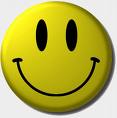 Happy = vesel / vesela
